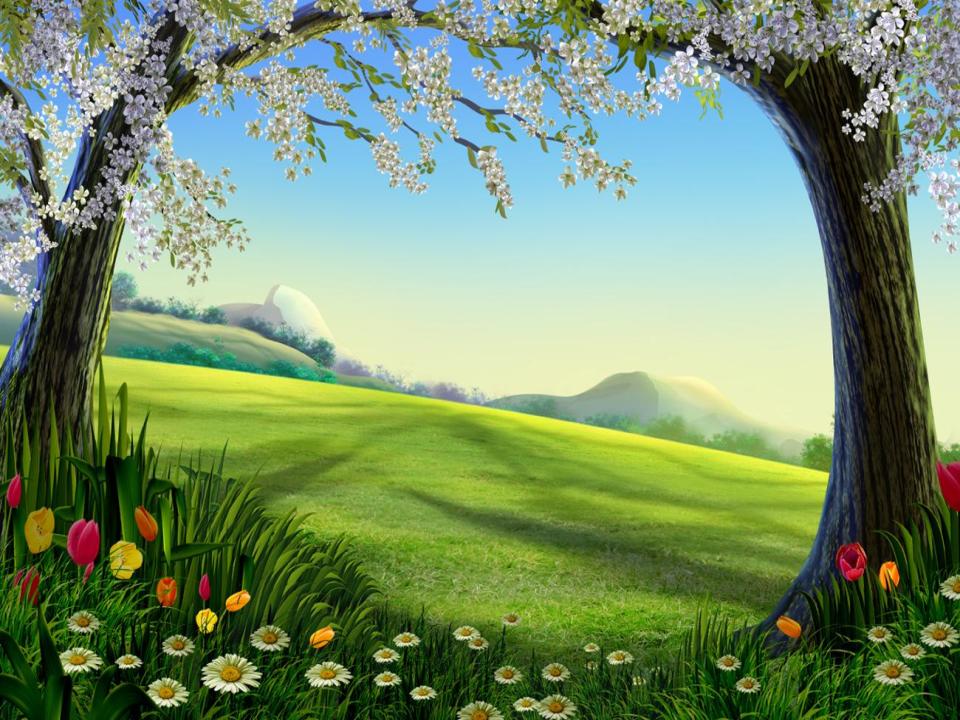 Всекубанский классный час на тему:
СУДЬБА И РОДИНА ЕДИНЫ!
Подготовила:
 учитель кубановедения
 БОУ СОШ №35
 МО Динской район
Блоха А.В..
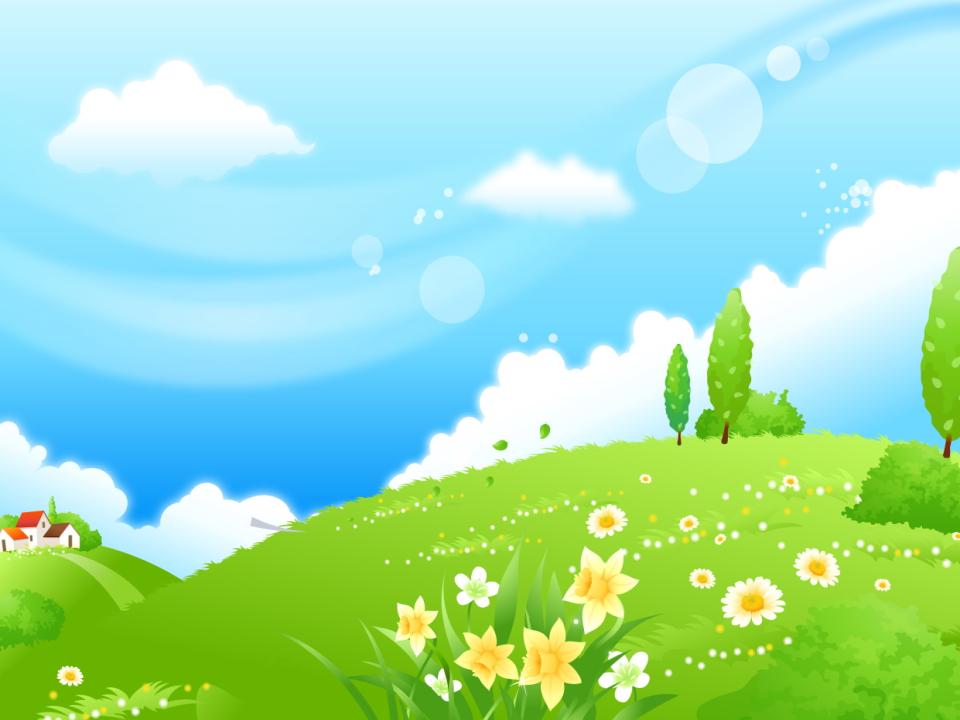 СУДЬБА – это ….

 стечение обстоятельств, на которые человек не способен влиять.
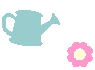 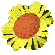 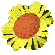 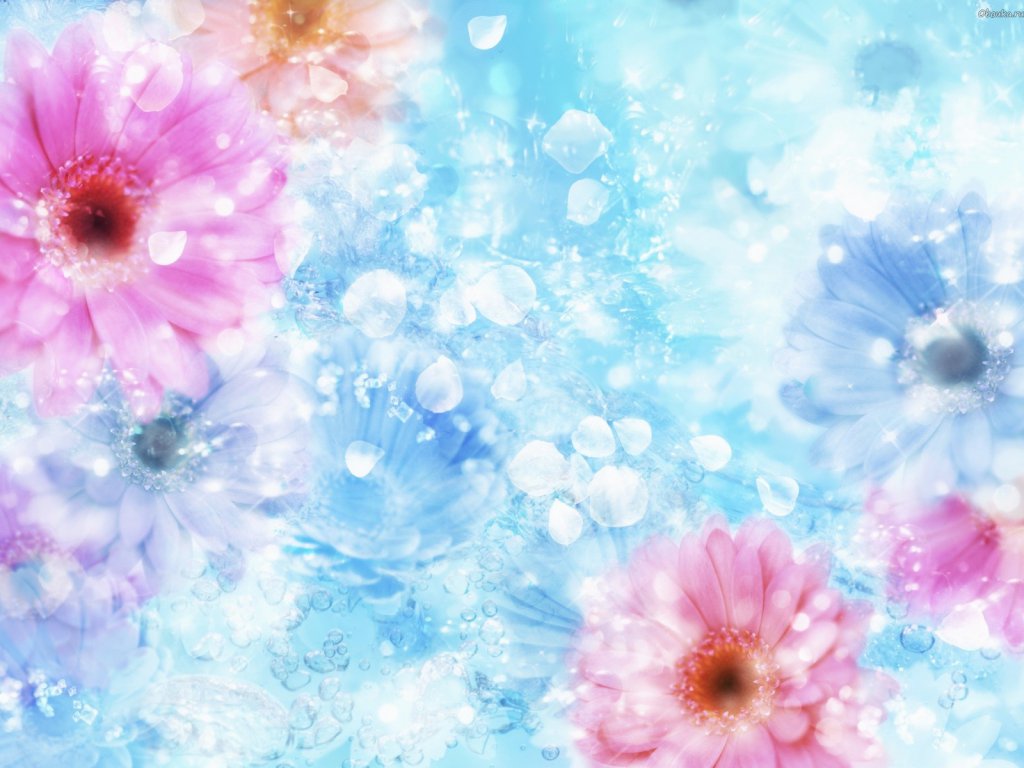 Судьба каждого человека связана с судьбою общества и планеты. В ней не бывает случайностей. С самого детства человека готовят для малых или больших дел в зависимости от его способностей и наклонностей.
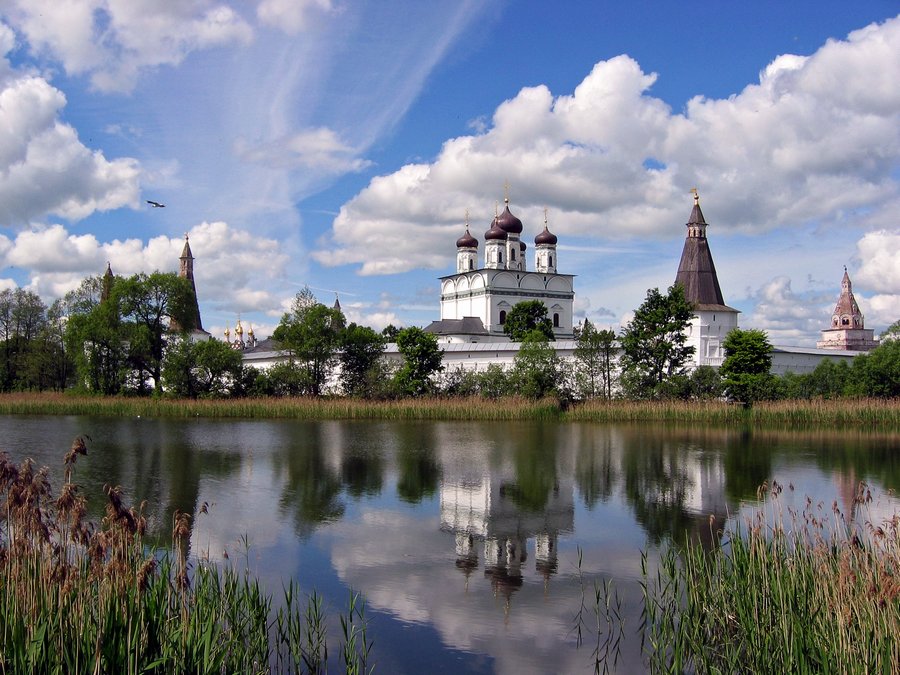 РОДИНА – это …
Отечество; страна, в которой человек родился и гражданином которой он состоит.
Я узнал, что у меняЕсть огромная семья -И тропинка, и лесок,В поле каждый колосок!Речка, небо голубое -Это всё мое, родное!Это Родина моя!Всех люблю на свете я!
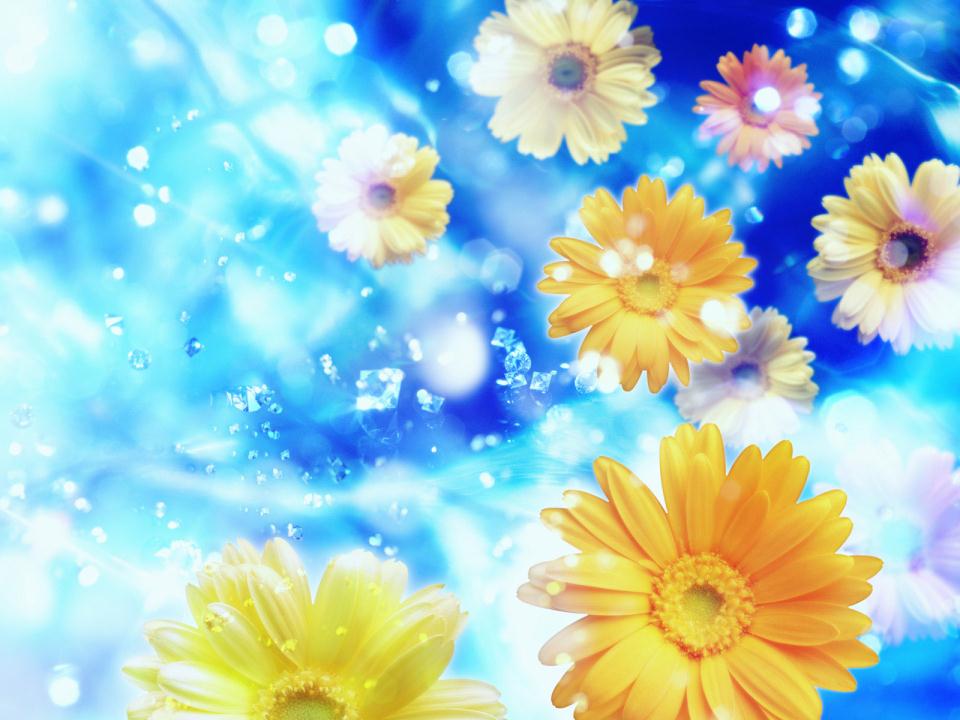 СУДЬБА И РОДИНА ЕДИНЫ?
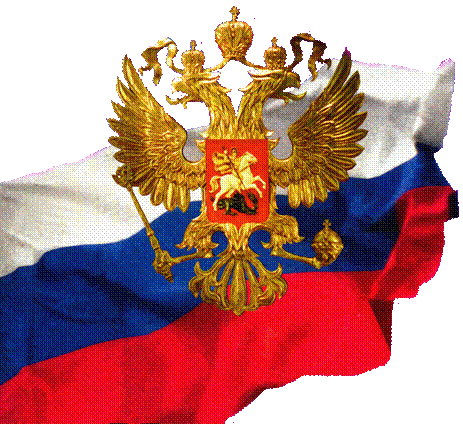 2012 г. год российской истории
Президент РФ Дмитрий Медведев подписал указ о проведении в 2012 году в России Года российской истории, "в целях привлечения внимания общества к российской истории и роли России в мировом историческом процессе".
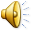 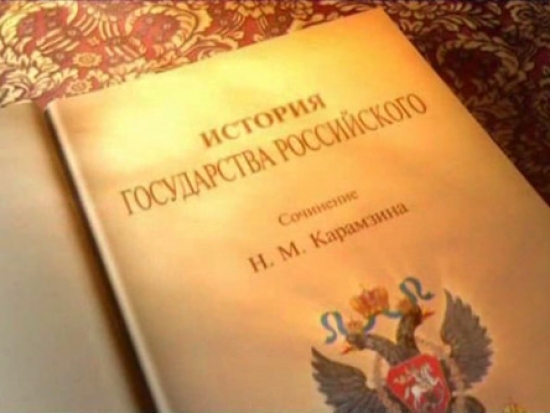 на 2012 год выпадает немало исторических дат, достойных этого внимания:
1150 лет государству Российскому:
1185 лет со дня рождения святого равноапостольного Кирилла, отца славянской письменности 
200-летия победы в Отечественной войне 1812 года, Бородинское сражение;
220 лет со дня высадки казаков-черноморцев на Тамань.
75 лет Краснодарскому краю.
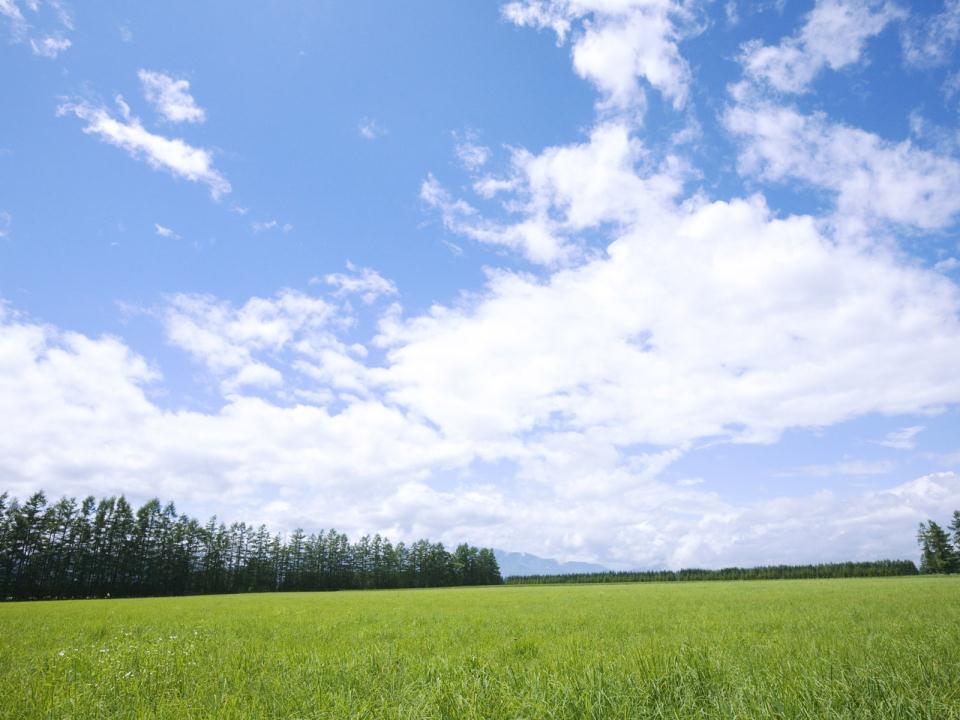 Россия начиналась не с меча,Она с косы и плуга начиналась.Не потому, что кровь не горяча,А потому, что русского плечаНи разу в жизни злоба не касалась...И в схватке с самой лютою войноюОна и ад сумела превозмочь.Тому порукой - города-героиВ огнях салюта в праздничную ночь!
	Встает заря, светла и горяча.И будет так вовеки нерушимо.Россия начиналась не с меча,И потому она непобедима!
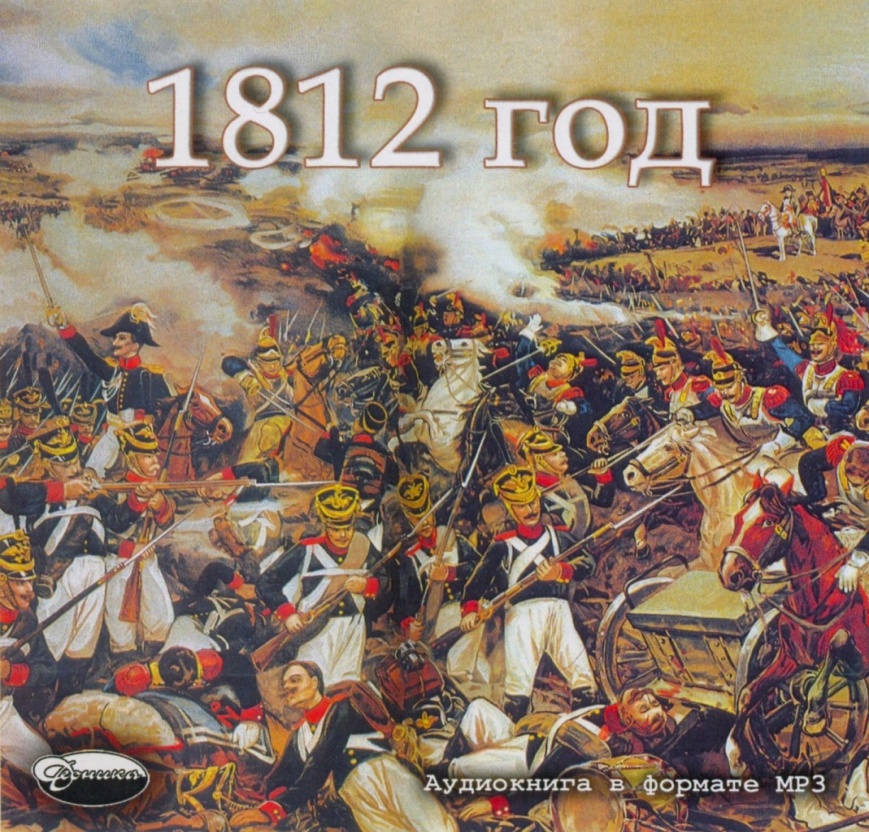 Отечественная война
освободительная война России против наполеоновской агрессии.
Я буду властелином мира, остается одна Россия, но я раздавлю ее.
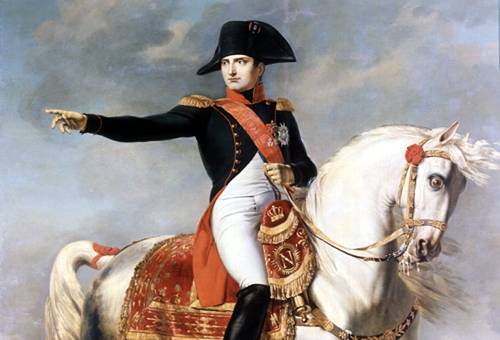 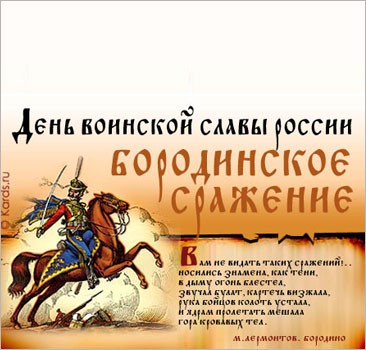